Piano di sviluppo 
HEALTH &FOOD
Cronogramma
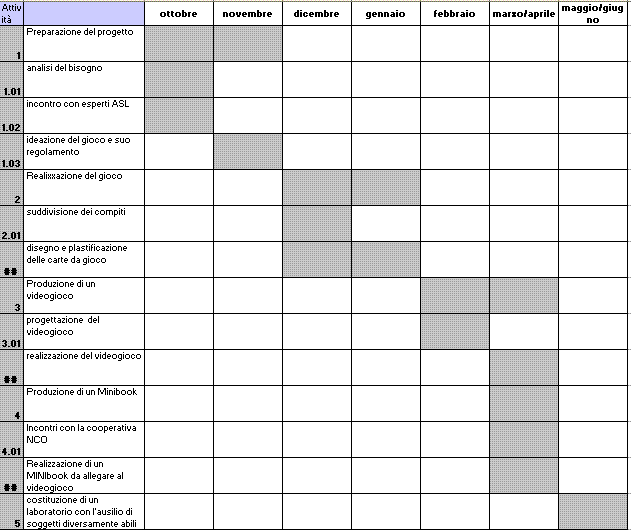 Budget del Progetto